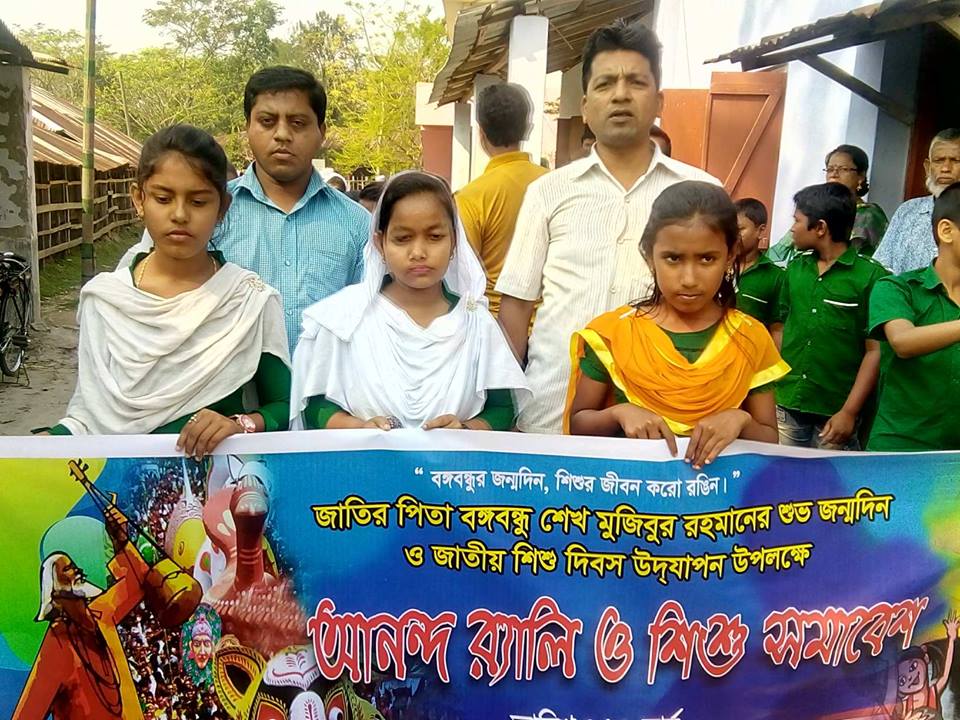 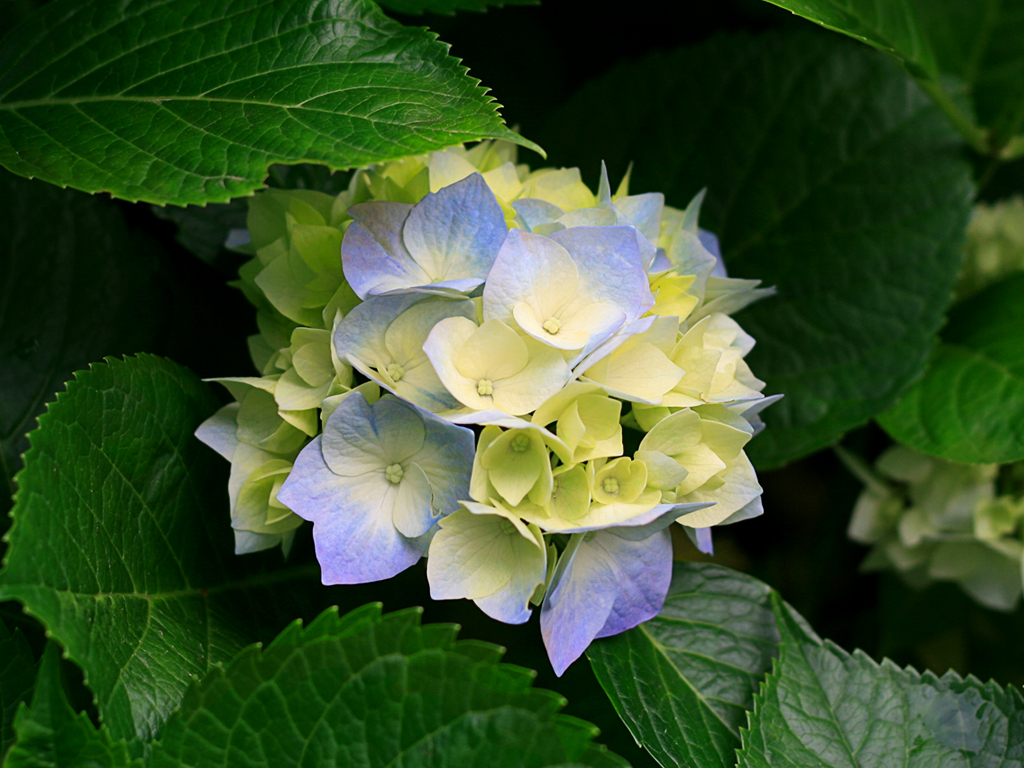 স্বাগতম
স্বাগতম
স্বাগতম
স্বাগতম
ggdhhggkjffdgf
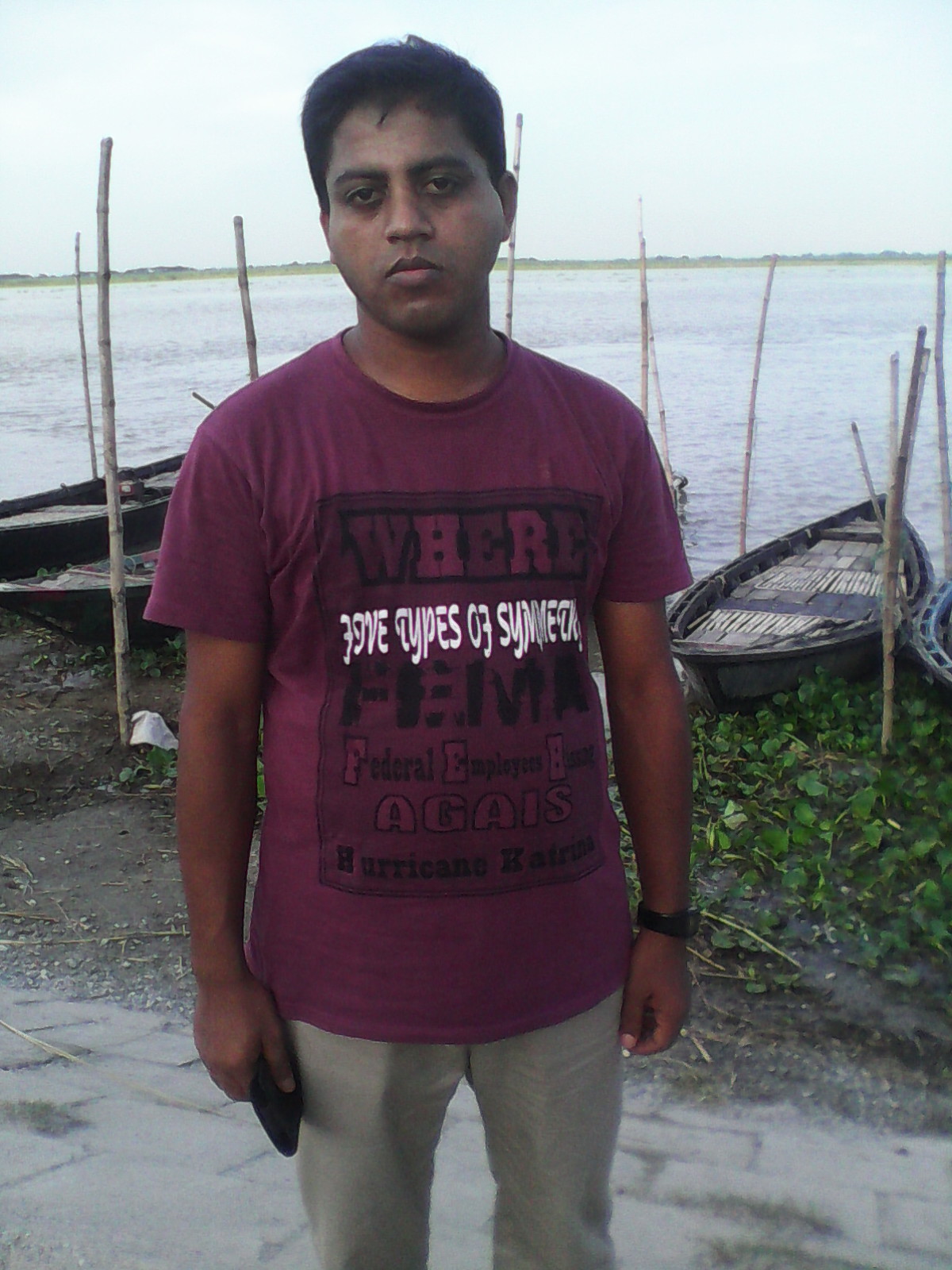 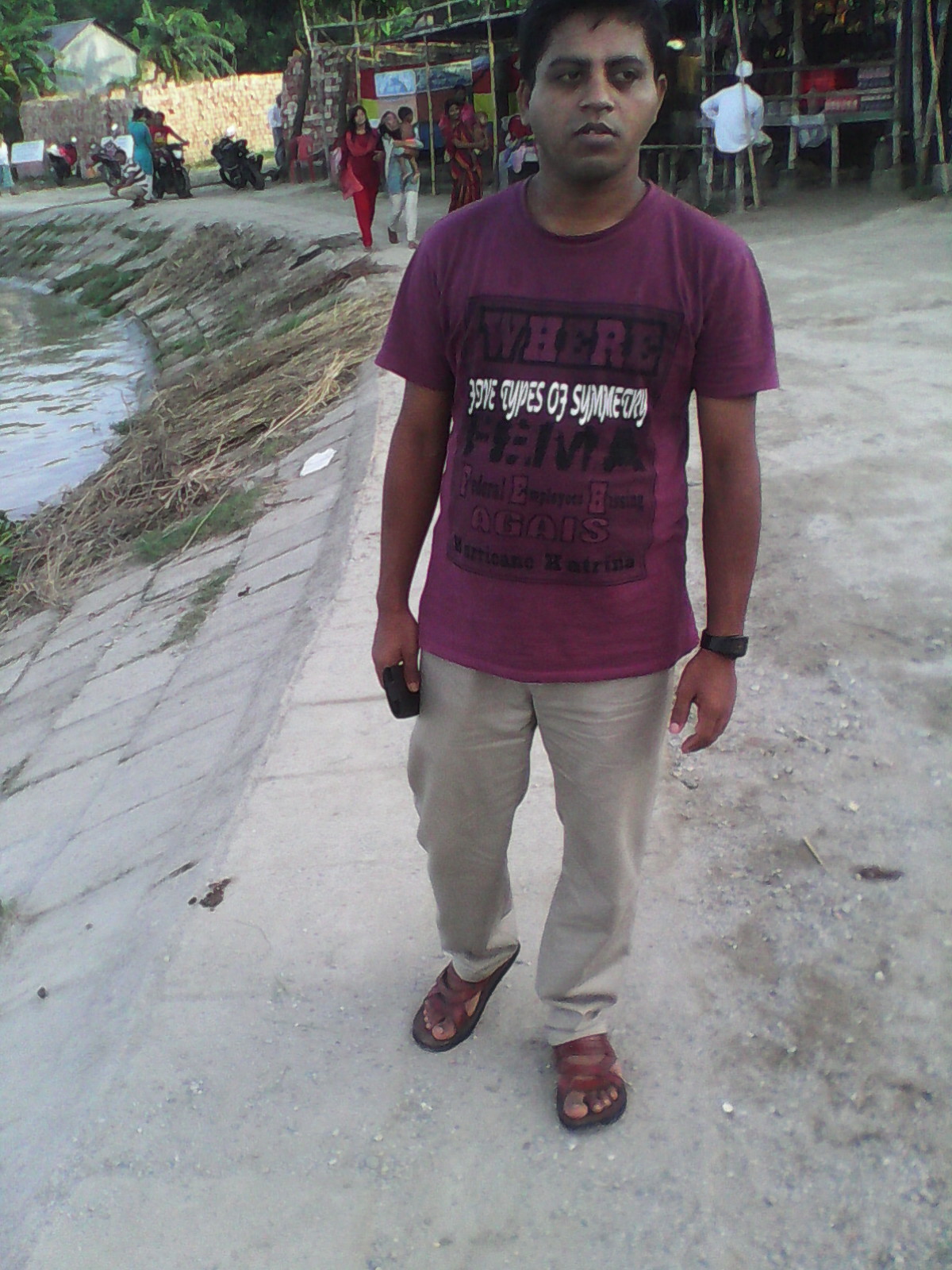 শিক্ষক পরিচিতি
লিটন দাস 
                                   সহকারী শিক্ষক (গণিত)।
                                 শহীদ সৃতি উচ্চ বিদ্যালয়।
                                  মোরেলগঞ্জ,বাগেরহাট।
মোবাইল – ০১৭৫৪৪৫৯০৪৫৪
পাঠ পরিচিতি
শ্রেণি: নবম
 বিষয়:– গনিত 
অধ্যায়:– ২য় 
সময়: ৫৫মিনিট    
  তারিখ: ১৯-০৬-২০১৯
ছবিগুলো লক্ষ্য কর
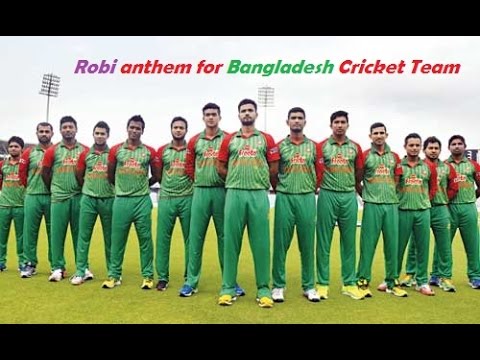 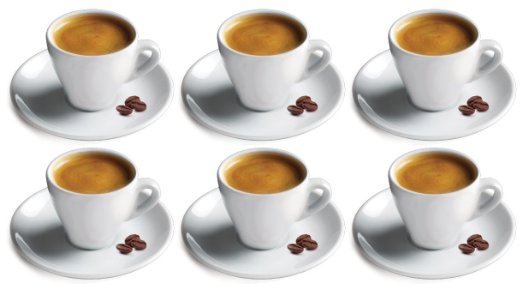 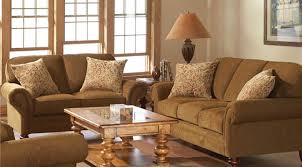 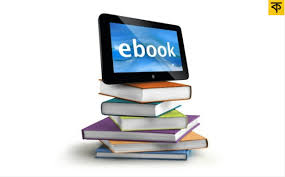 শিখন ফল
১।  সেটকী   বলতে পারবে।
 ২।সেটের উপাদান কী তা বলতে পারবে ।
 ৩। সেটের প্রকার ভেদ বলতে পারবে । 
 ৪।  সংযোগ সেট কী তা বলতে পারবে ।
আজকের পাঠ                                                    “সেট”
সেট কাকে বলে?
বাস্তব ও চিন্তা জগতের বস্তুর সুনির্ধারিত সংগ্রহকে সেট বলে।
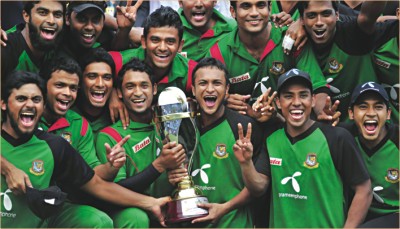 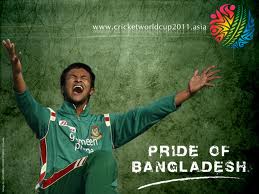 Elements of
।
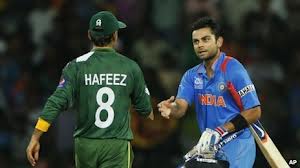 not Elements of
6
{3,5,6,7}
8
{3,5,6,7}
সেট প্রকাশ পদ্ধতি
১। সেট গঠন পদ্ধতি:
    A={x:x,স্বাভাবিক সংখ্যা এবং x≤7}

২। তালিকা পদ্ধতি:
     A={1,2,3,4,5,6,7}
জ়োড়ায় কাজ়
১। A= {x:x,স্বাভাবিক জোড় সংখ্যা  এবং 3<x<10} কে তালিকা পদ্ধতিতে প্রকাশ কর।

২। A= {2,4,6,8} কে সেট গঠন পদ্ধতিতে প্রকাশ কর।
সমাধান :
১। A= {4,6,8,10} 

২। A= {x:x,4 এর গুণিতক 	এবং 	x <20}
সেটের সংযোগ ও ছেদ
235
6
1
235
দলগত কাজ
মূল্যায়ণ
১। সেট কাকে বলে
২।।সেট কত প্রকার ও কি, কি ।
৩।সংযোগ  সেট কাকে বলে । 
৪।ছেদ সেট কাকে বলে ।
বাড়ির কাজ
ধন্যবাদ